Using the eTool to Shape Your Transaction
Getting Basic Information from the Report and How to Use It

June 17, 2020
Presenter: Robert Robinson
Terminology
Physical Condition Assessment (PCA)
eTool
eCNA
Assessor
ADRR
IDRR
Scope of Work
1
Topics
Not Covered
How to procure an assessor
How to complete and submit the eCNA
 Covered
How to interact with the assessor
How to read/use the data to shape your transaction
2
Context: Current Public Housing Practices
Maintain the Property
Limited funding means limited priorities;
Critical items are often fixed rather than replaced.
Minimize Capital Expenditures
Capital Funds are precious;
Only spent when absolutely necessary.
Defer Replacement of Components
Useful lives are stretched in order to save money;
Revitalization efforts are limited by low or nonexistent reserve funds.
3
Why is a PCA Important?
Identifies the physical needs of the property:
Immediate (Critical); 
Necessary Rehab;
Ongoing over the next 20-years.

Generally speaking: 
The Immediate must be completed prior to conversion;
Necessary Rehab items make up the RAD Scope of Work; and 
The on-going needs determine the Annual Deposits to Replacement Reserves (ADRR), subject to any Initial Deposit to Replacement Reserve (IDRR).

NOTE: The PCA also shapes the proposed financing strategy. If the capital needs identified are larger than available resources (say, available Operating Reserves or Capital Funds), the PHA will then need to pursue outside funding, e.g., mortgage proceeds, tax credit equity, or other grant or soft funds.
4
Common Deviations
Sometimes you may want/choose to accelerate certain work identified in the 20-year schedule, which will increase your Scope of Work and decrease your ADRR.
Or, you may want to reduce your ADRR by increasing your IDRR.
5
Finding the Immediate, Rehab, and 20-Year Data
Navigating the Tool
6
What is a PCA for RAD
Two components:
Narrative report:
Part 1 = Physical Conditions Assessment Identifying Needs and Comparing Traditional and Green Requirements
Part 2 = Energy Audit
Specialized CNA e-Tool:
Immediate, rehab (year one) and 20-year needs, cost and timing (EULs)
Size initial deposit (IDRR) and annual deposits (ADRR) to replacement reserves
7
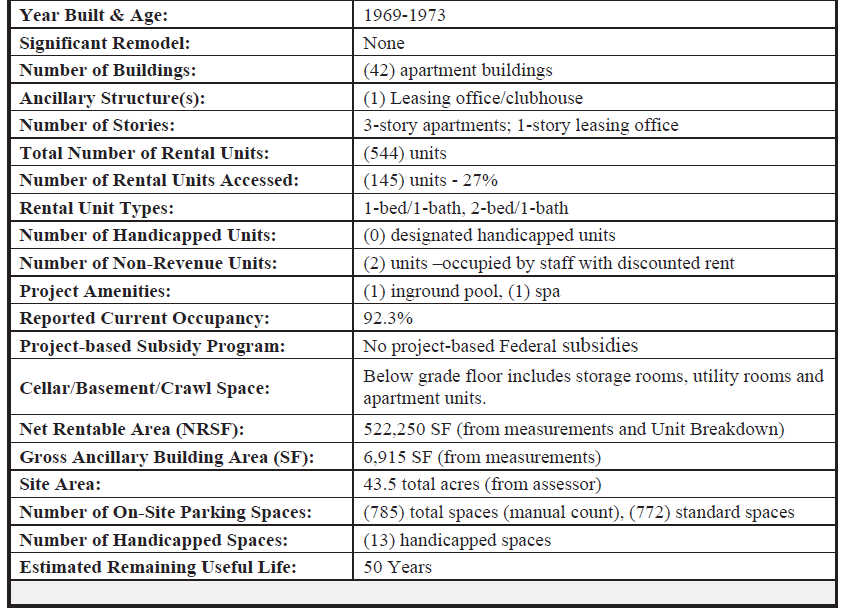 8
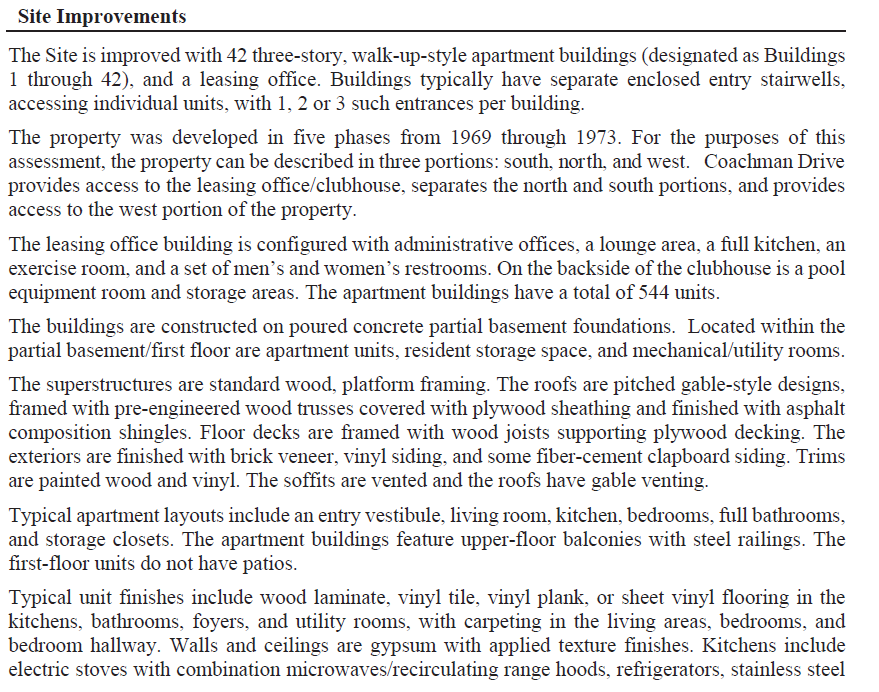 9
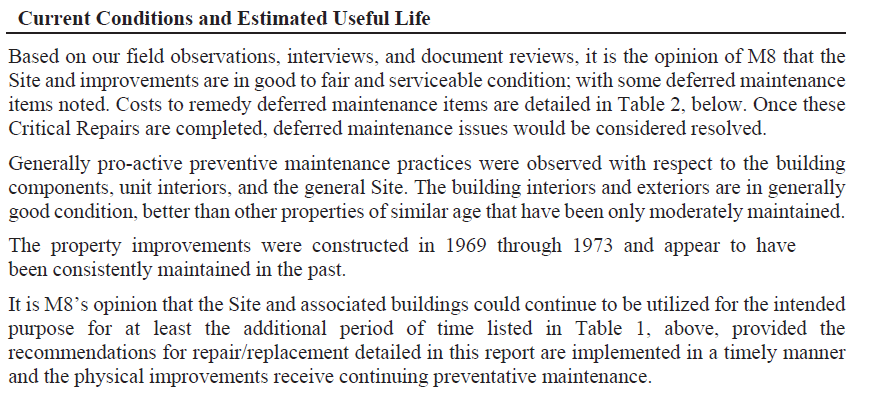 XXXX
XXXXX
10
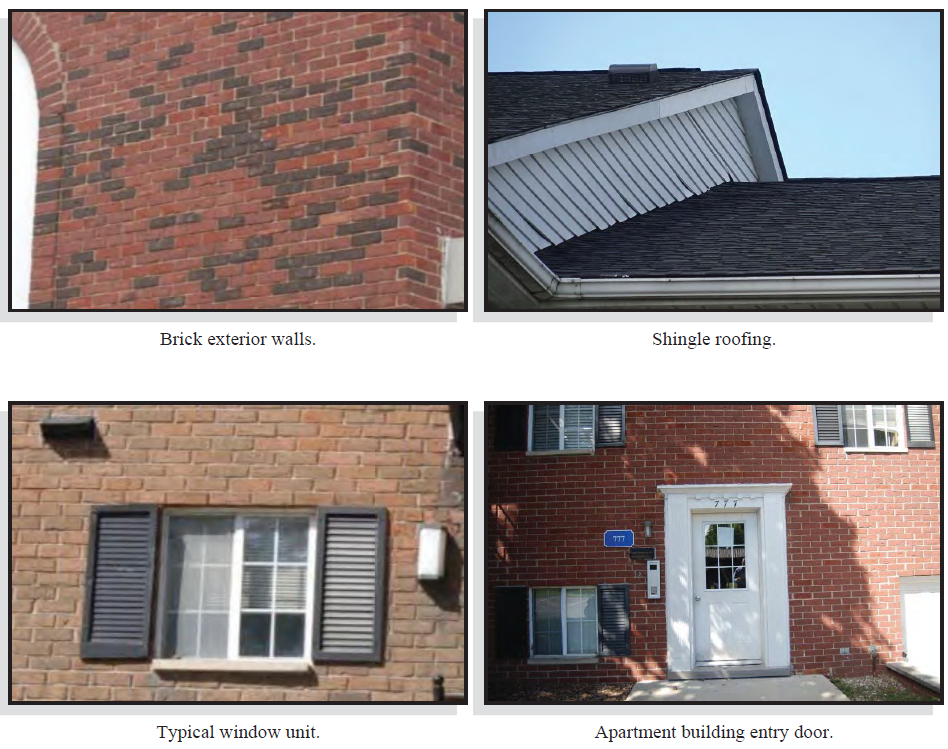 11
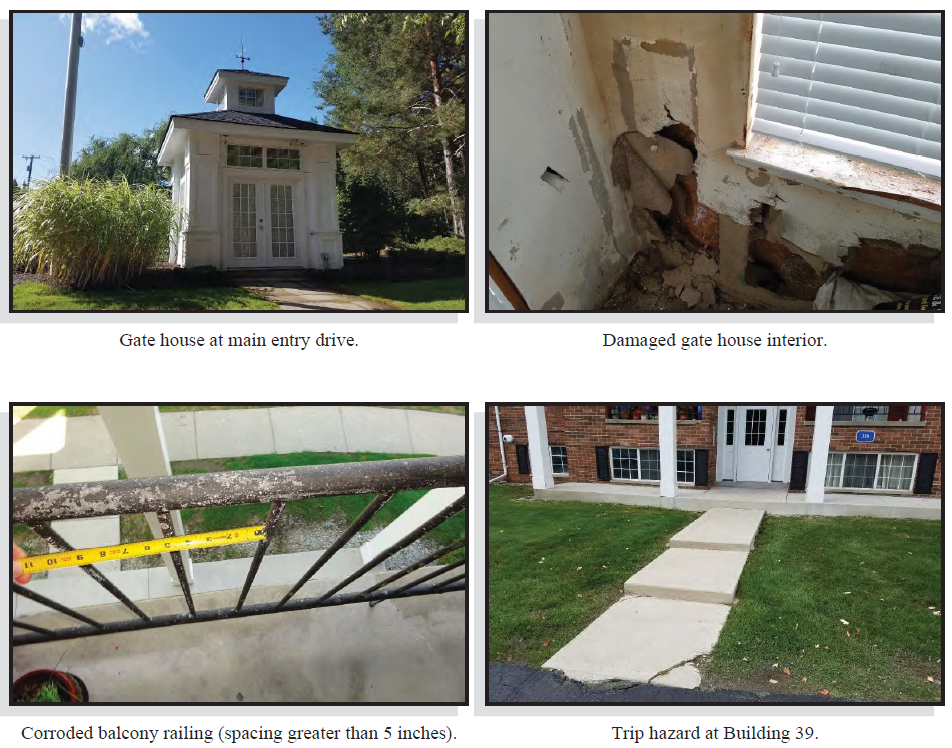 12
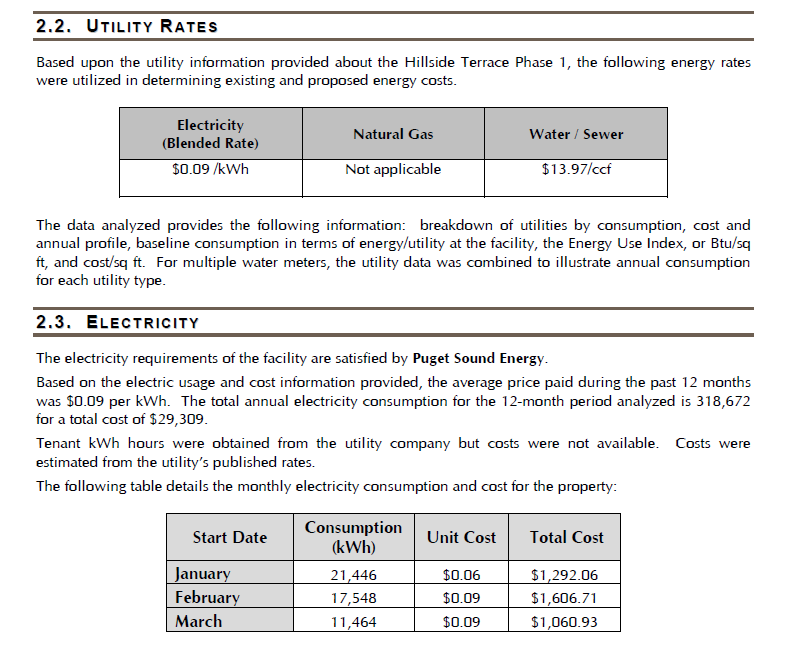 XXXXXXXXXXXX
XXXXXXXXXX
13
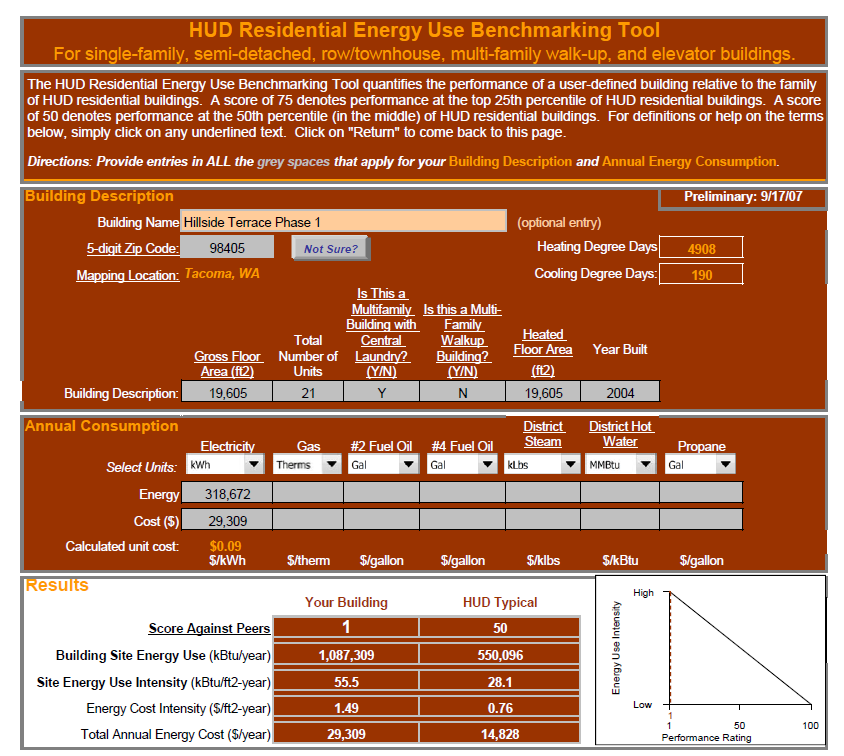 XXXXXXXXXXXXXXX
14
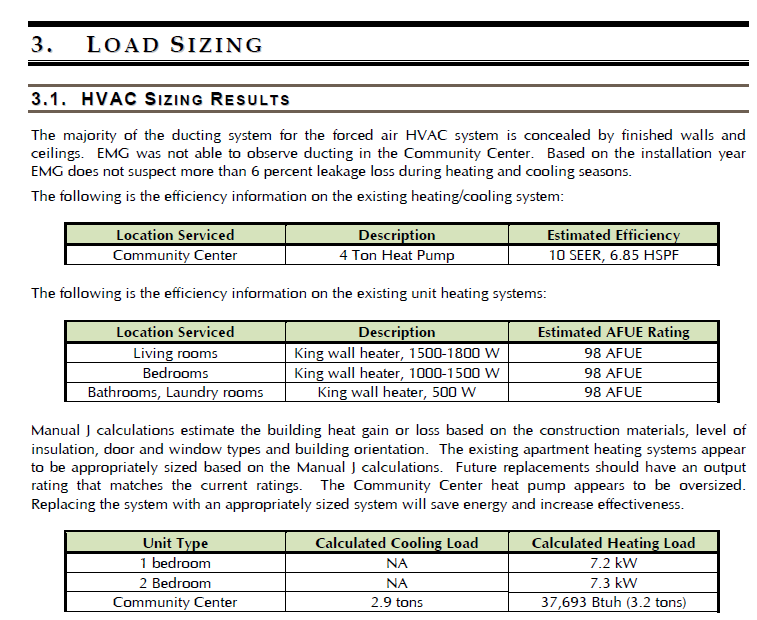 15
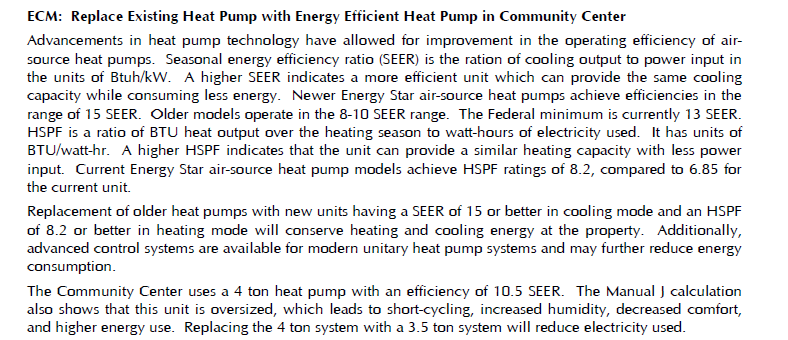 16
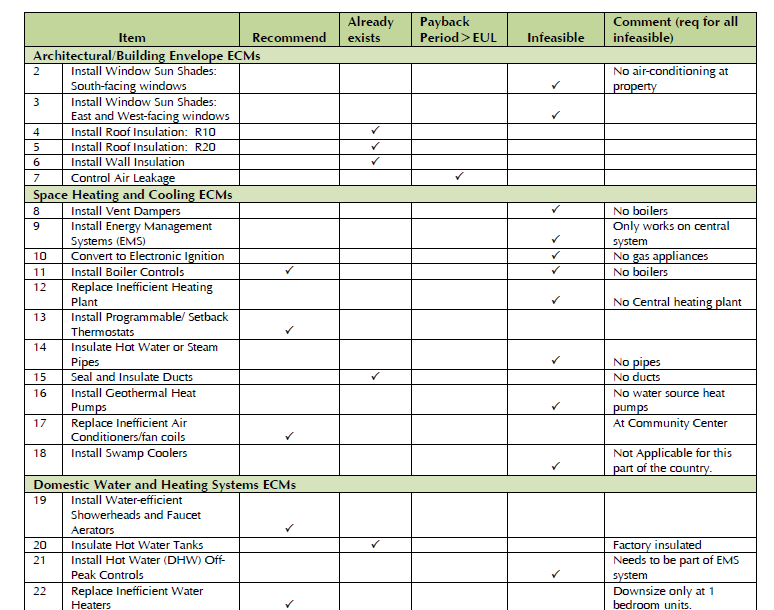 17
The Assessment Tool
https://hudappswassdev.hud.gov/CNA/
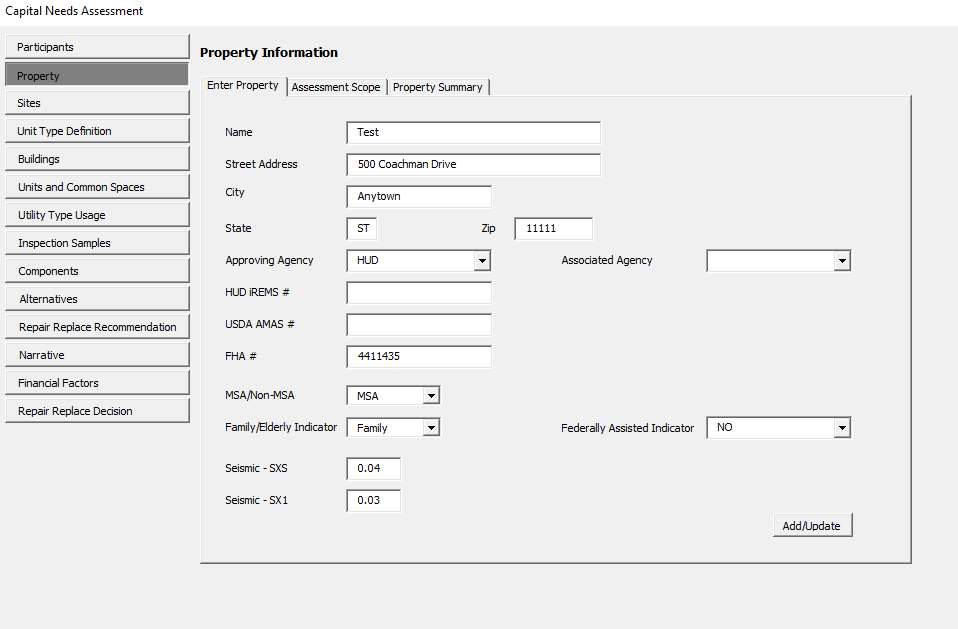 18
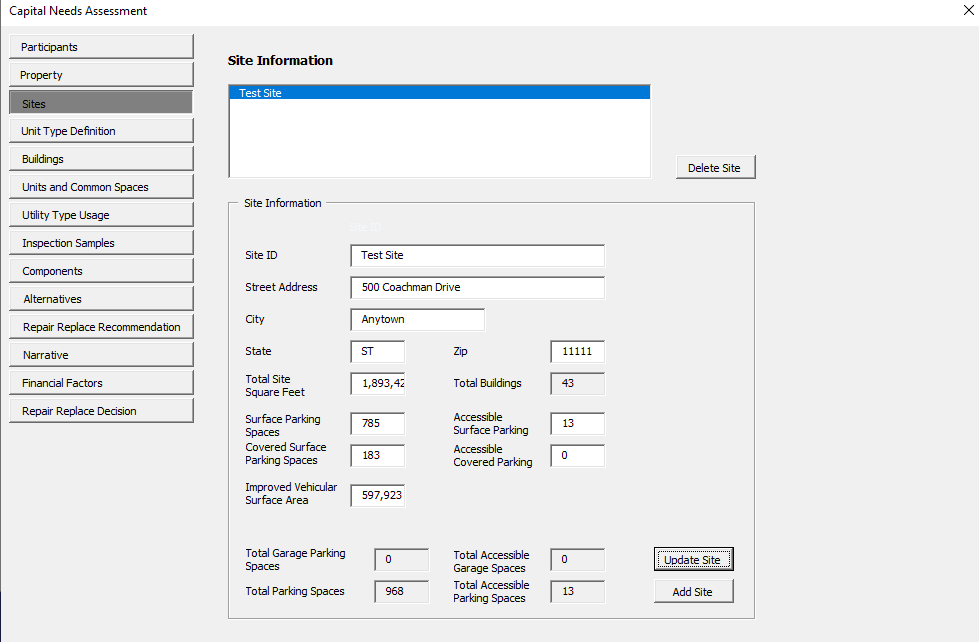 19
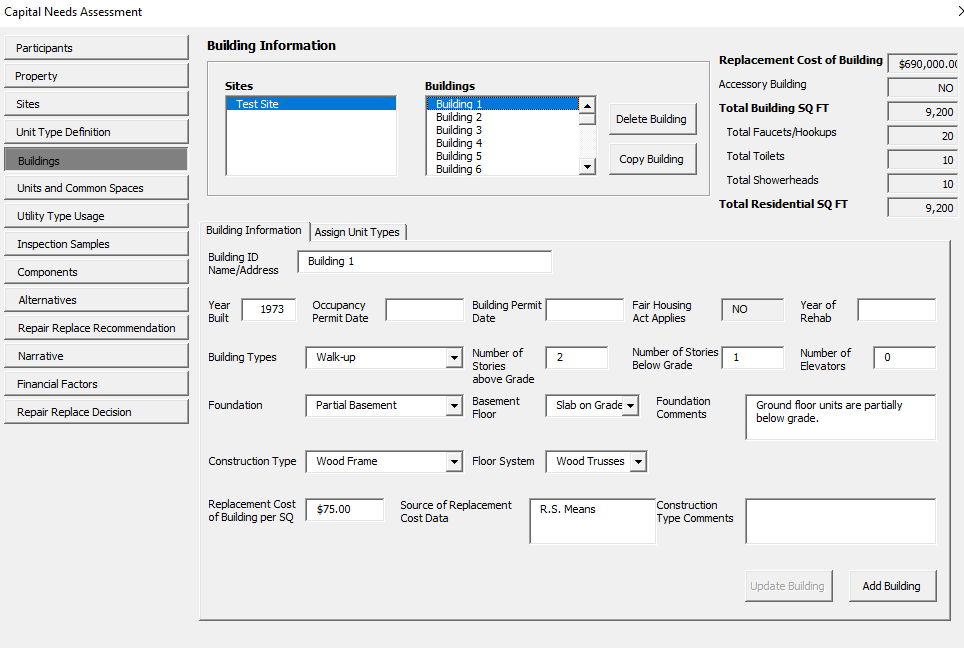 20
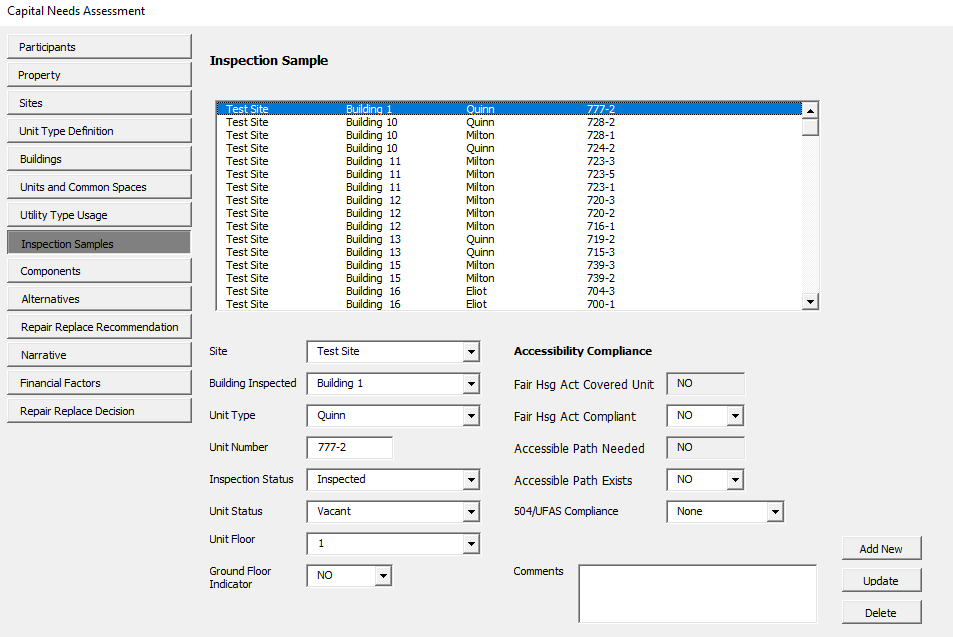 21
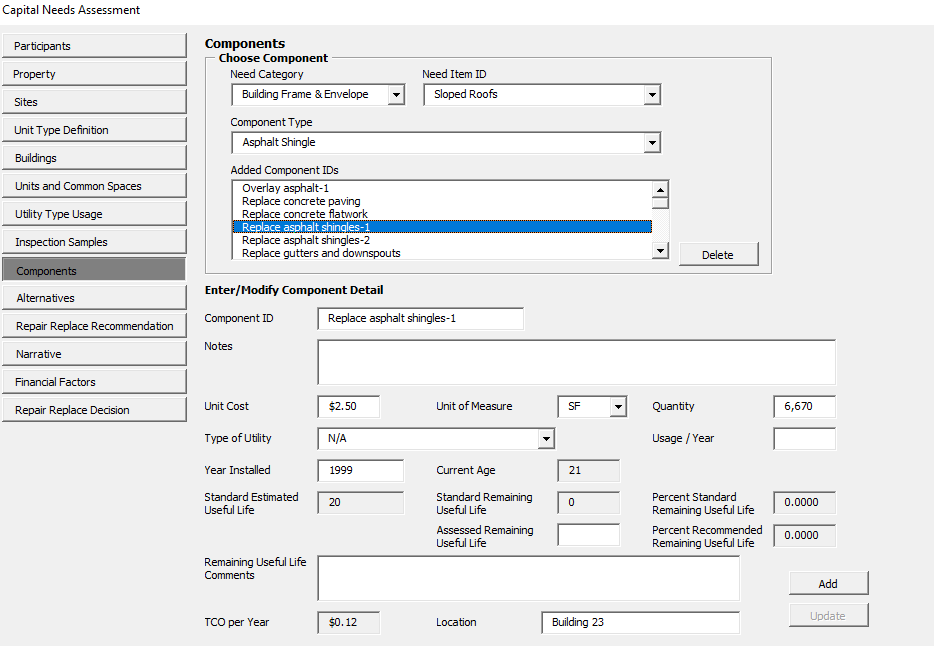 22
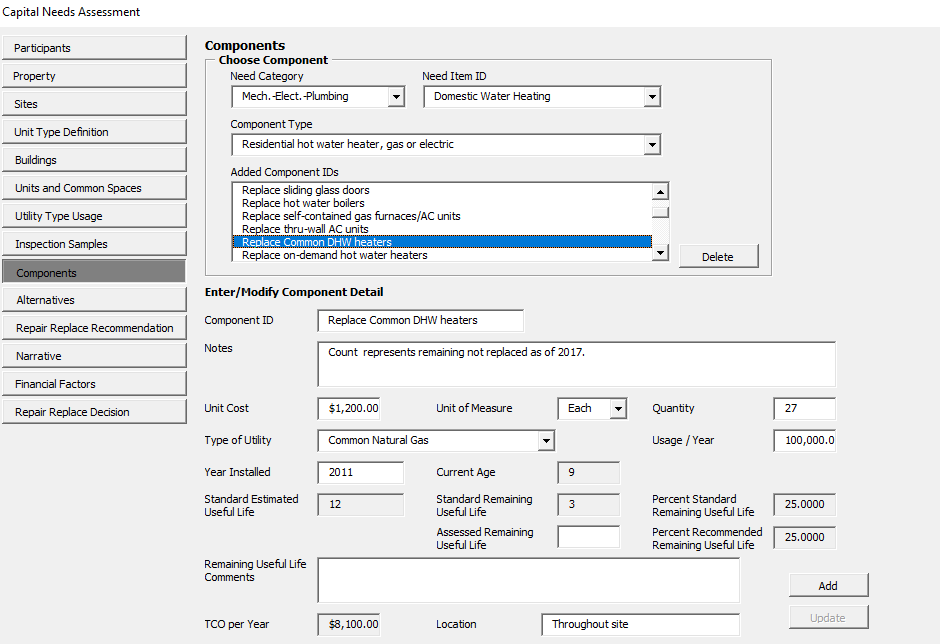 23
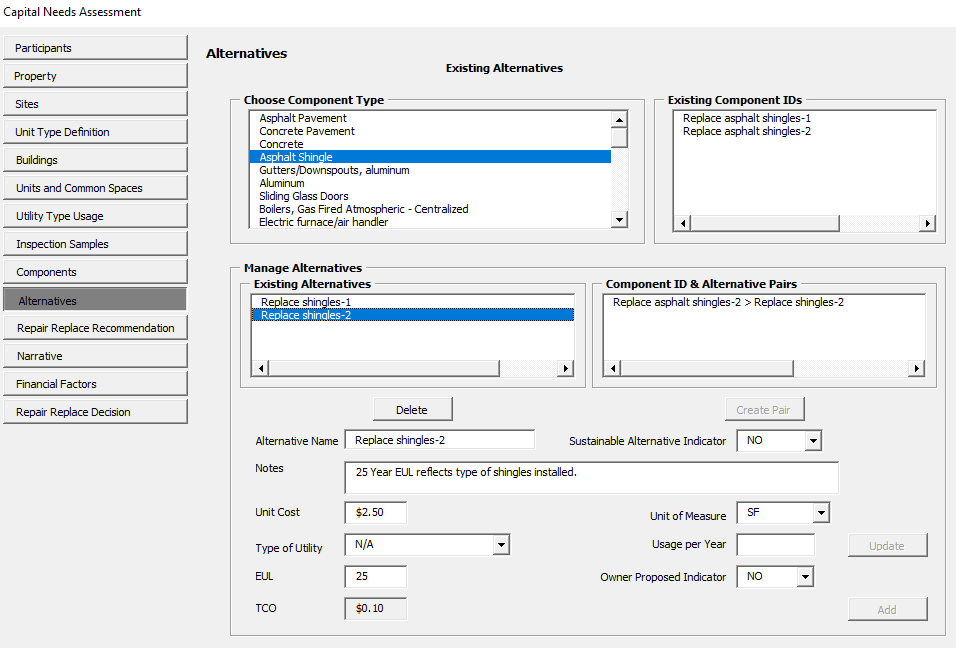 24
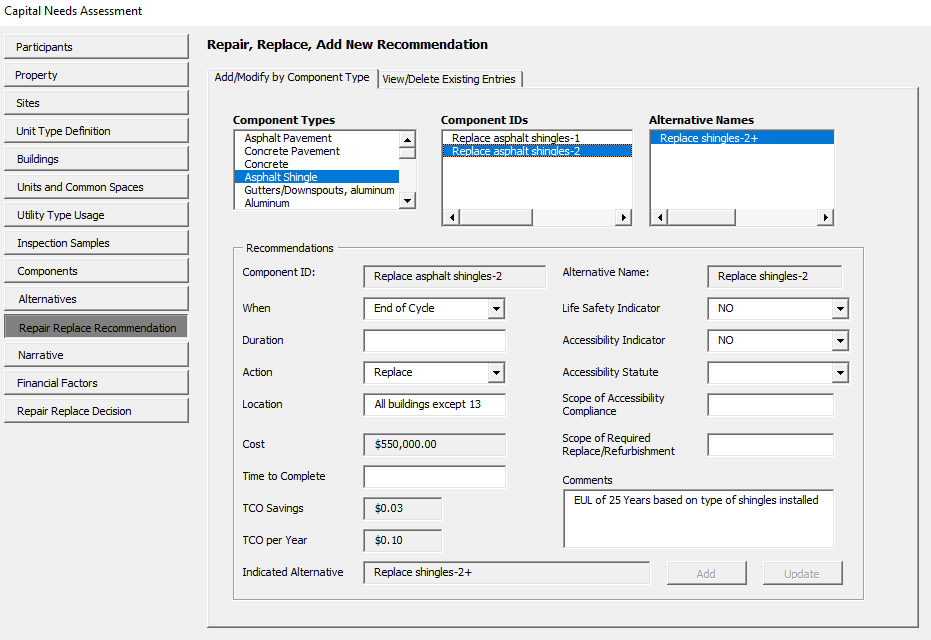 25
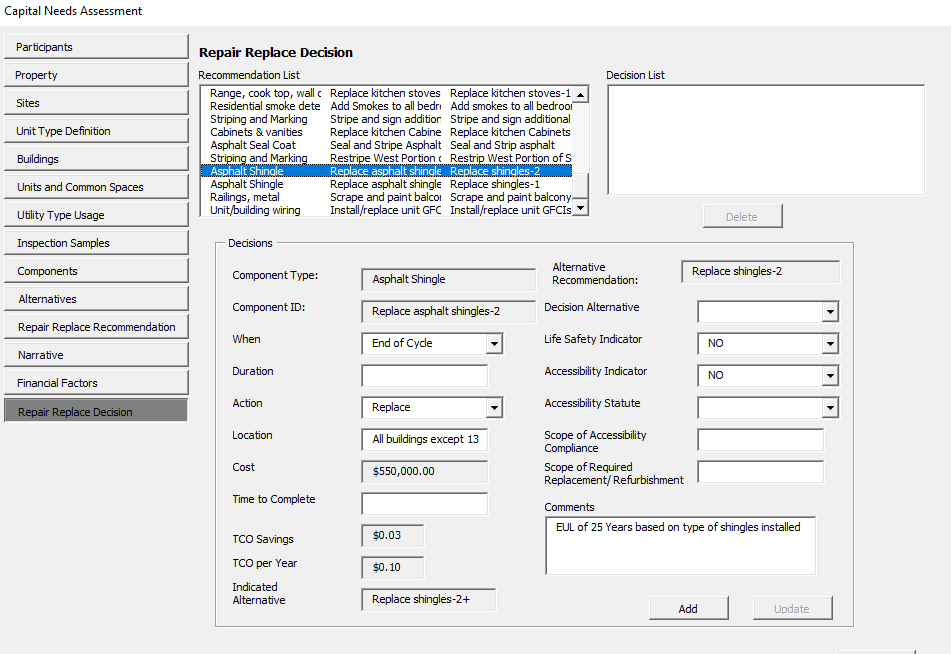 26
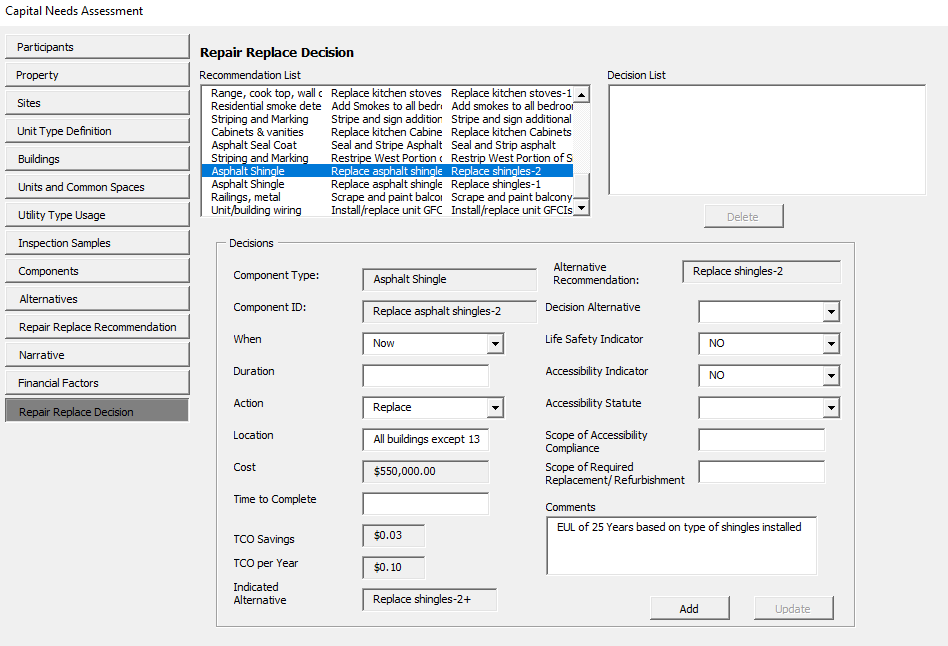 27
Interacting with Assessors
PHA Review and approval of a rad pca
28
Preparing for the Site Inspection
Documentation
Maintenance Records
Capital Expenditure Receipts/Ledger
Studies/Reports citing deficiencies
Interview/Onsite Availability
Owner/Manager
Maintenance Staff
Resident Council/Leadership
29
Operating Philosophy
Current Practices
Schedule of Capital Expenditures
Upgrades/Replacements at Unit Turnover
Funding Sources (Operating vs. Capital)
Desired Upgrades/Replacements
Improvements to the Property
Energy Efficient Upgrades
30
Open Communication
Owner/Manager
Challenges
Upgrades
General Improvements
Needs Assessor
Best Practices
Industry Knowledge
Site Specific Challenges
31
Pulling it all Together
The Interplay between the Scope of Work, the ADRR, the IDRR, and the Financing Plan
32
How does a PCA Impact Project Plans
Sets the RAD development budget and financing plan
Impact of Financing on rehab/upgrades timing:
If LIHTC, maximize up front rehab budget (to maximize basis) and minimize replacement reserve requirements (to enhance loan leveraging)
If debt-only, lender may have requirements for what systems must be replaced up front and which can be funded with on-going replacement reserve draws 
If self-financed, can PHA fund rehab up front with existing resources, or does rehab need to be funded primarily though replacement
33
PCA Identified Rehab Needs
Cost of Rehab
34
How does a PCA Impact Project Plans
Sets the Required Reserve Balances

All Capital Needs over the 20-Year period must be covered.

Initial Deposit to the Reserve for Replacement (IDRR) account. 
Provides a lump sum deposit that covers any potential shortfalls generated by significant single year withdrawals.
Increased IDRR can provide increased cash flow, due to lower ADRRs (As illustrated on the next slide).
Annual Deposit to the Reserve for Replacement (ADRR) account.
Based on available cash flow from annual property operations.
Set in combination with the IDRR in order to maintain a positive balance.
35
Illustration: Increasing the IDRR to Decrease ADRR (and Increase Cash Flow)
36
10-Minute Break
Please join us back here at 2:20 PM EST
37